The New England Center for Children 2024-2025 Calendar (Last Updated: March 2, 2023)
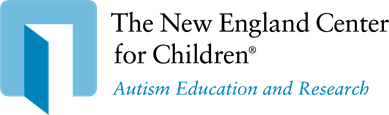 Residential, Intermediate and Severe Programs
Holiday and Vacation Calendar
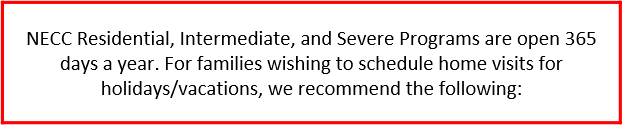 August 2024
19-23   2nd Summer Vacation 
First Day of School

September
Labor Day
 
October
14    Indigenous Peoples Day
 
November
11  Veterans Day (observed)
28-29 Thanksgiving Recess
 
December
23-27 Winter Break
25 Christmas
January 2025
1 New Year's Day 
20  Martin Luther King Day
 
February
17-21  February Vacation

March
  
April
21-25 April Vacation
 
May
26    Memorial Day
 
June
Juneteenth
30    Start of 1st Summer Vacation 

July
1-4  1st Summer Vacation 

August 
18-22   2nd Summer Vacation
CALENDAR KEY

First Day of School
No School for Students
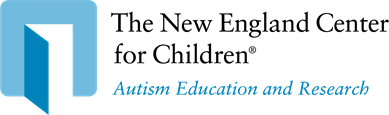 *Designated vacation and holidays are not mandatory. Participation in holidays/vacations is based on a visit schedule developed by each family. 

*MA DESE and NY regulations require that students cannot be away from the program for longer than 14 consecutive days.  

*If a student is out for 5 consecutive days, 5 days in a month, and/or 20 days per academic year (excluding scheduled vacations, holidays, and weekend days) NECC notifies the funding district. 

*The Lunar New Year and Diwali are celebrated as official holidays for NY Students. 

*CT DDS funded student cannot be away from the program for more that eighteen “out-of-bed” days for the year.